Fig. 1. Microdissection of colon crypts. One crypt is adherent to the dissecting needle and will be lifted and ...
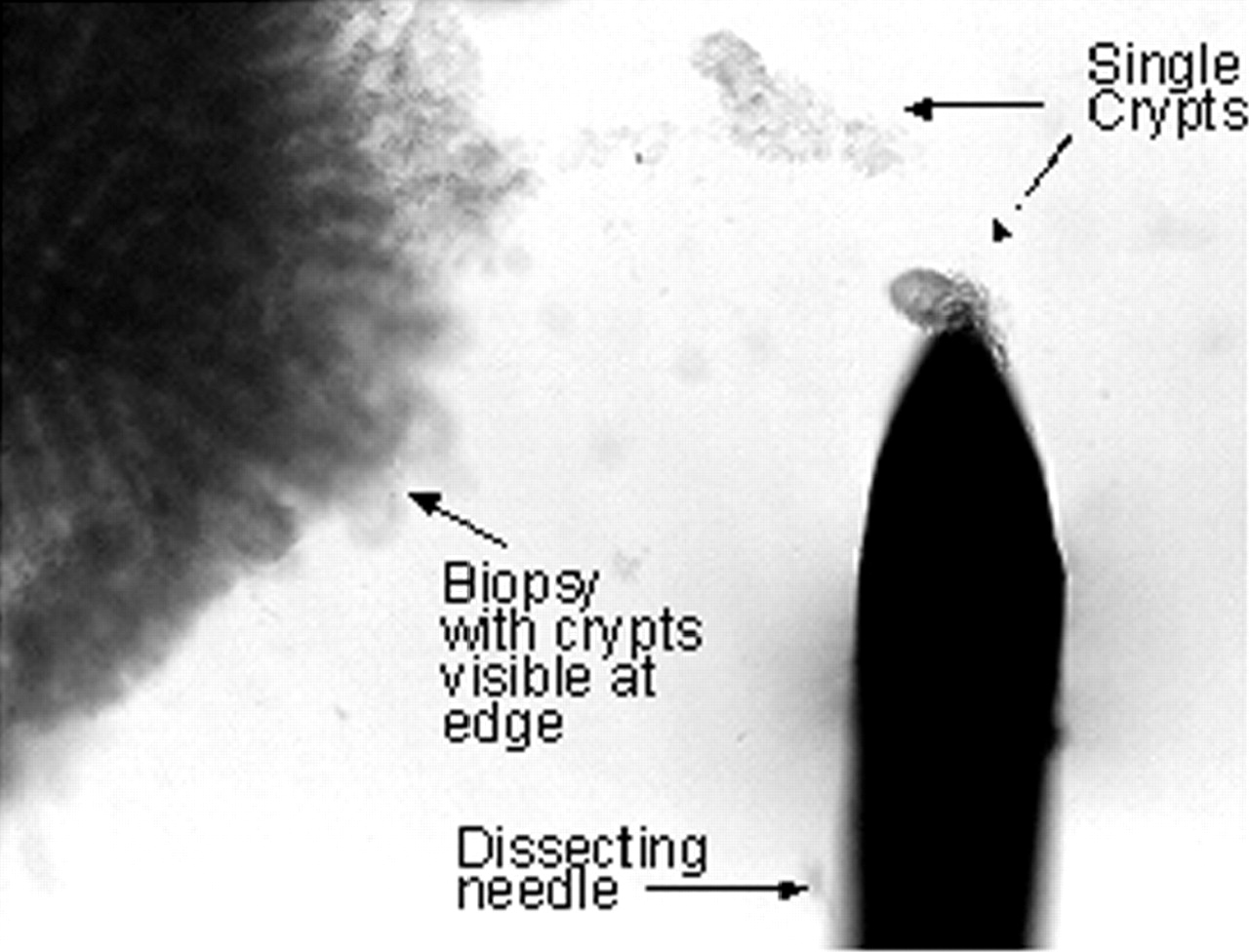 Carcinogenesis, Volume 26, Issue 9, September 2005, Pages 1513–1519, https://doi.org/10.1093/carcin/bgi106
The content of this slide may be subject to copyright: please see the slide notes for details.
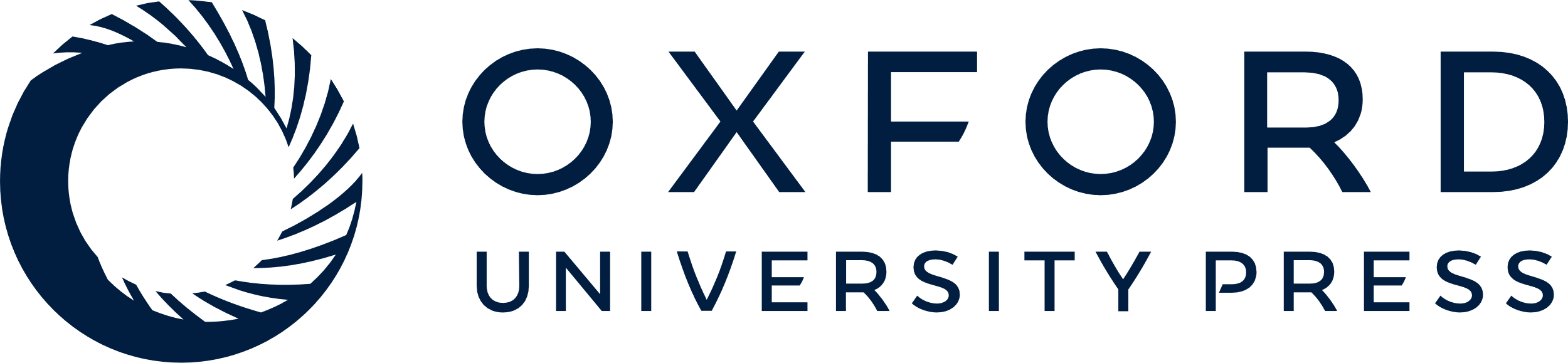 [Speaker Notes: Fig. 1. Microdissection of colon crypts. One crypt is adherent to the dissecting needle and will be lifted and deposited on a tube for DNA fingerprinting or a slide for FISH.


Unless provided in the caption above, the following copyright applies to the content of this slide: Carcinogenesis vol.26 no.9 © Oxford University Press 2005; all rights reserved.]
Fig. 2. Examples of abnormal DNA fingerprint of a single crypt from an UC patient with dysplasia. DNA fingerprinting ...
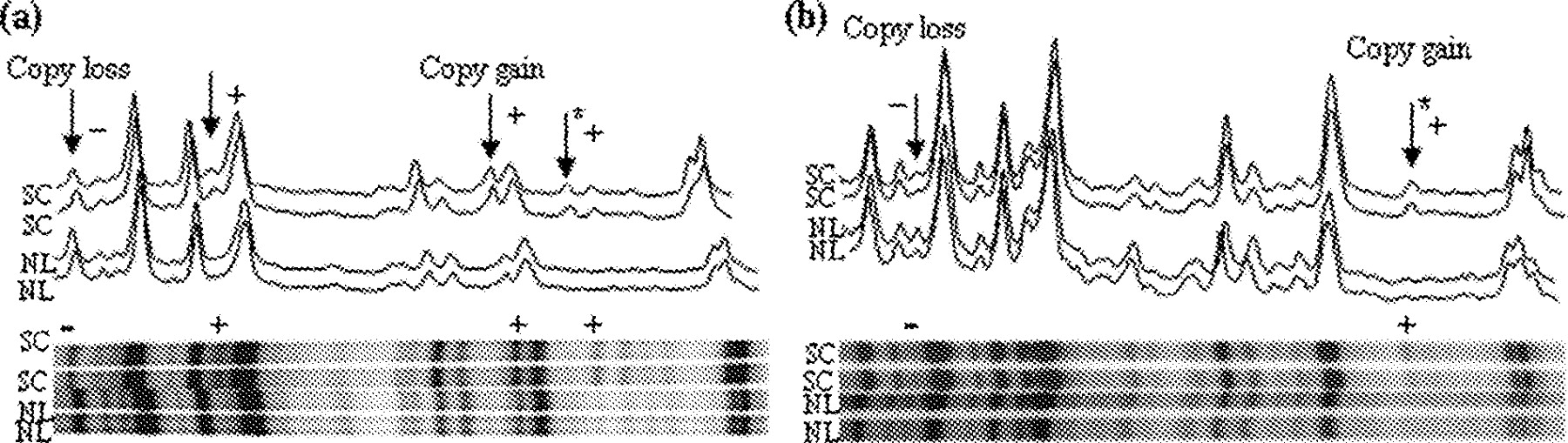 Carcinogenesis, Volume 26, Issue 9, September 2005, Pages 1513–1519, https://doi.org/10.1093/carcin/bgi106
The content of this slide may be subject to copyright: please see the slide notes for details.
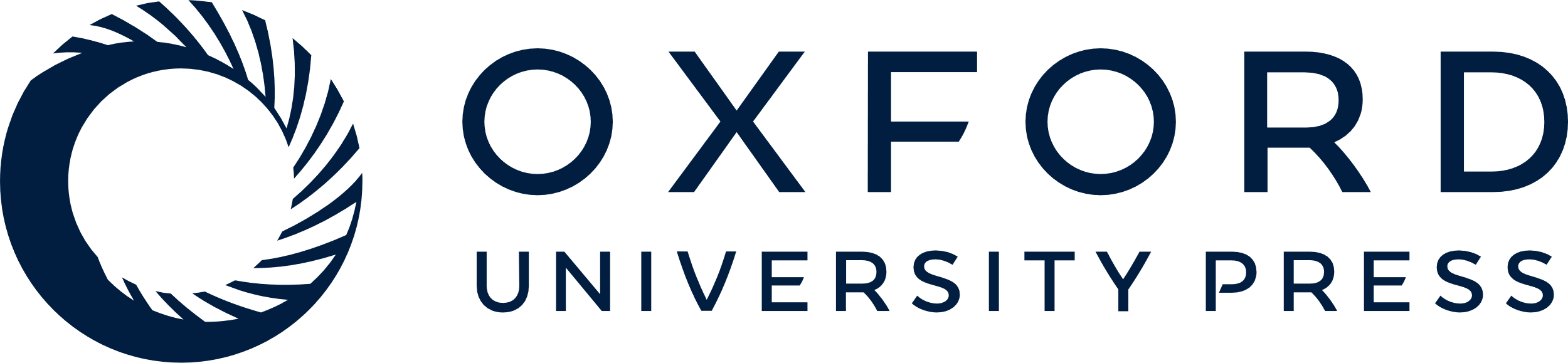 [Speaker Notes: Fig. 2.  Examples of abnormal DNA fingerprint of a single crypt from an UC patient with dysplasia. DNA fingerprinting results from the PCR amplification of a cocktail of primers (lower panels; gels are turned sideways). The upper panels are the densitometry tracings of each lane of the gel, shown in the same order. By comparing the fingerprints from the normal DNA (NL) to a single crypt DNA (SC) in the same individual, it is possible to detect alterations in the single crypt fingerprint profiles. Altered bands are indicated by arrows; + represents band gain, and − represents band loss. Each sample was processed in duplicate. (a) and (b) were from different patients. Note that a common band (indicated by * ) was gained in both patients' specimens. ( a ) Out of 20 bands 4 showed alterations in single crypt. ( b ) Out of 21 bands 2 showed alterations in this single crypt. SC: single crypt; NL: normal DNA from the same individual. 


Unless provided in the caption above, the following copyright applies to the content of this slide: Carcinogenesis vol.26 no.9 © Oxford University Press 2005; all rights reserved.]
Fig. 3. DNA fingerprint alterations on single crypts from a negative biopsy from a UC progressor. Each column ...
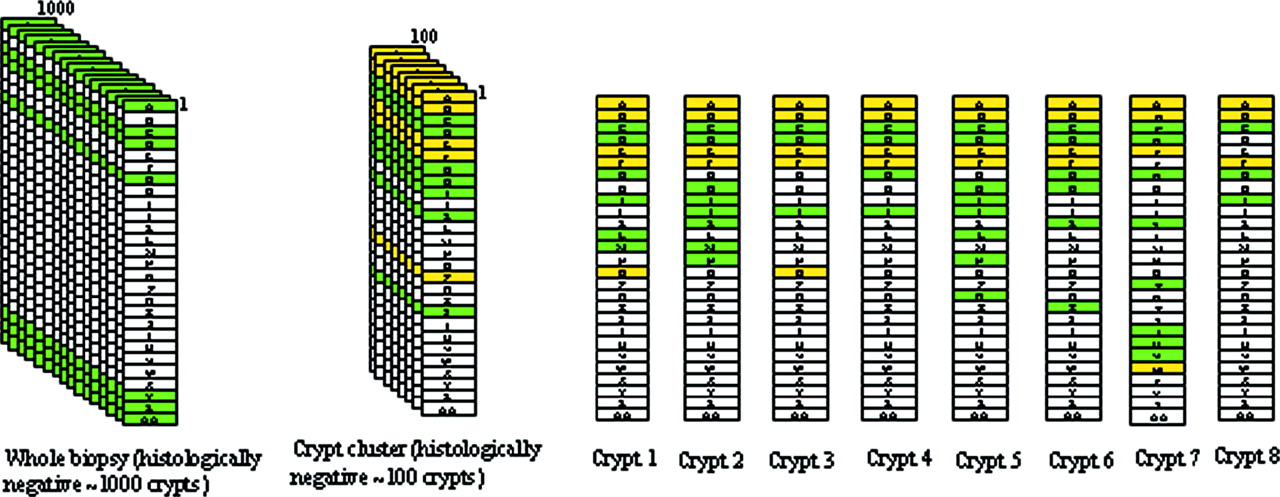 Carcinogenesis, Volume 26, Issue 9, September 2005, Pages 1513–1519, https://doi.org/10.1093/carcin/bgi106
The content of this slide may be subject to copyright: please see the slide notes for details.
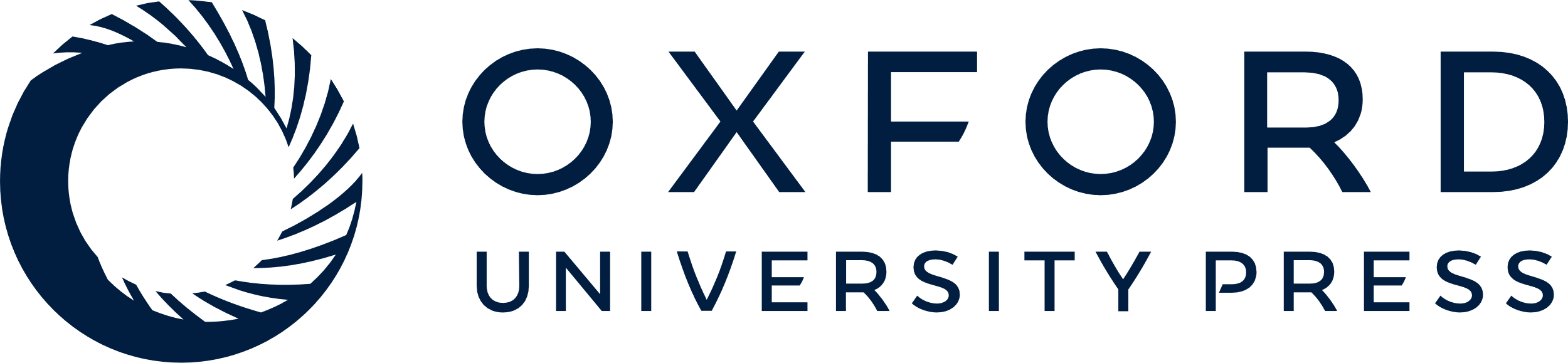 [Speaker Notes: Fig. 3. DNA fingerprint alterations on single crypts from a negative biopsy from a UC progressor. Each column represents a crypt and each rectangle within a column represents a DNA band. Only the bands that were changed within crypts or crypt cluster are shown; bands that never underwent change in any crypt or crypt cluster are not included in this diagram. The changed bands are highlighted as colored (green = band loss; yellow = band gain). Blank indicates no change occurs in that sample. These crypts and crypt clusters were microdissected; these samples along with the whole biopsy were derived from a biopsy that is histologically negative for dysplasia from case 1.


Unless provided in the caption above, the following copyright applies to the content of this slide: Carcinogenesis vol.26 no.9 © Oxford University Press 2005; all rights reserved.]
Fig. 5. FISH results on a branched crypt using p53 and chromosome 17 centromere probes. Each circle represent a cell ...
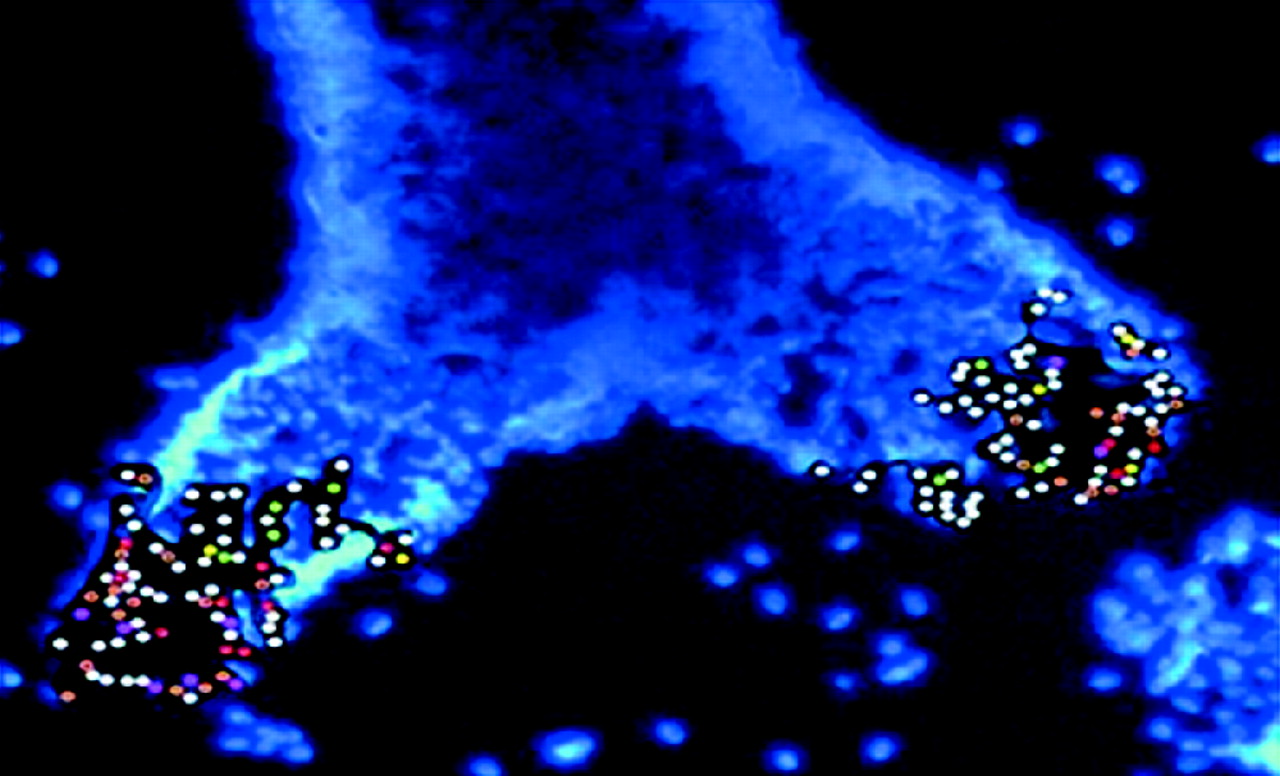 Carcinogenesis, Volume 26, Issue 9, September 2005, Pages 1513–1519, https://doi.org/10.1093/carcin/bgi106
The content of this slide may be subject to copyright: please see the slide notes for details.
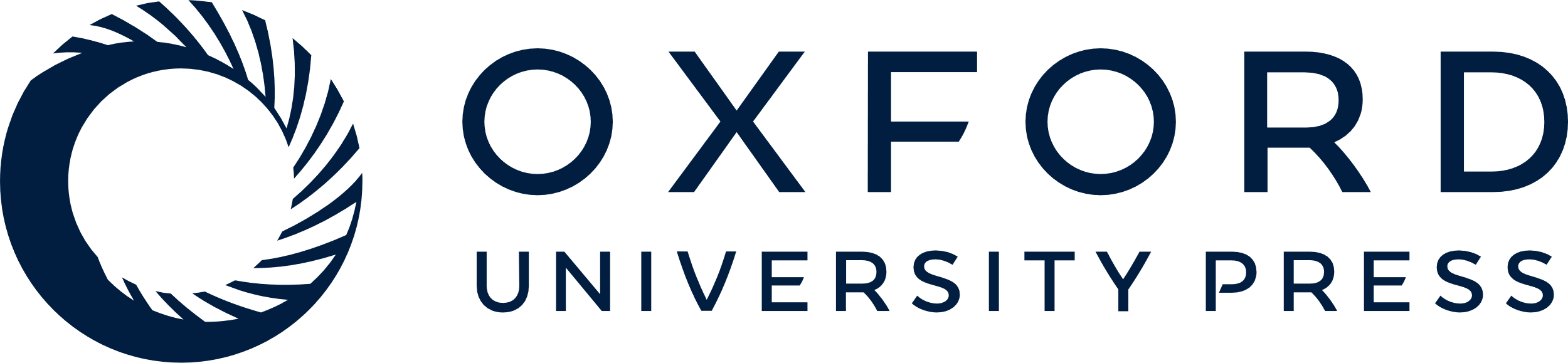 [Speaker Notes: Fig. 5.  FISH results on a branched crypt using p53 and chromosome 17 centromere probes. Each circle represent a cell that can be clearly assessed for FISH count. White color represents normal FISH count. All other colored circles represent different abnormal FISH counts (copy number changes). Note that the red color, representing gains of one p53 allele and one chromosome 17 centromere, was only seen in the arms of this branched crypt, but not in surrounding crypts. 


Unless provided in the caption above, the following copyright applies to the content of this slide: Carcinogenesis vol.26 no.9 © Oxford University Press 2005; all rights reserved.]
Fig. 4. DNA fingerprint alterations in crypts from a high-grade dysplasia biopsy from a UC Progressor. Each column ...
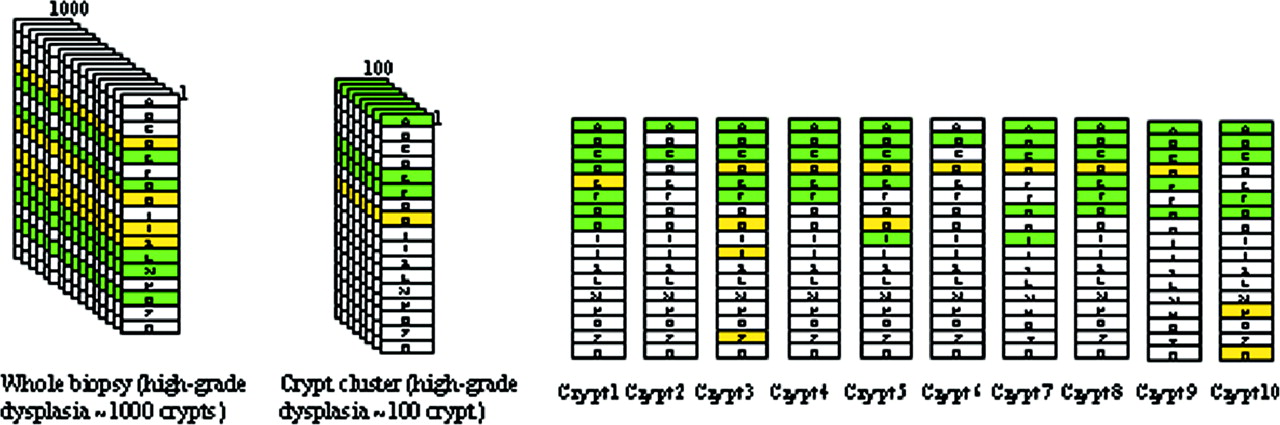 Carcinogenesis, Volume 26, Issue 9, September 2005, Pages 1513–1519, https://doi.org/10.1093/carcin/bgi106
The content of this slide may be subject to copyright: please see the slide notes for details.
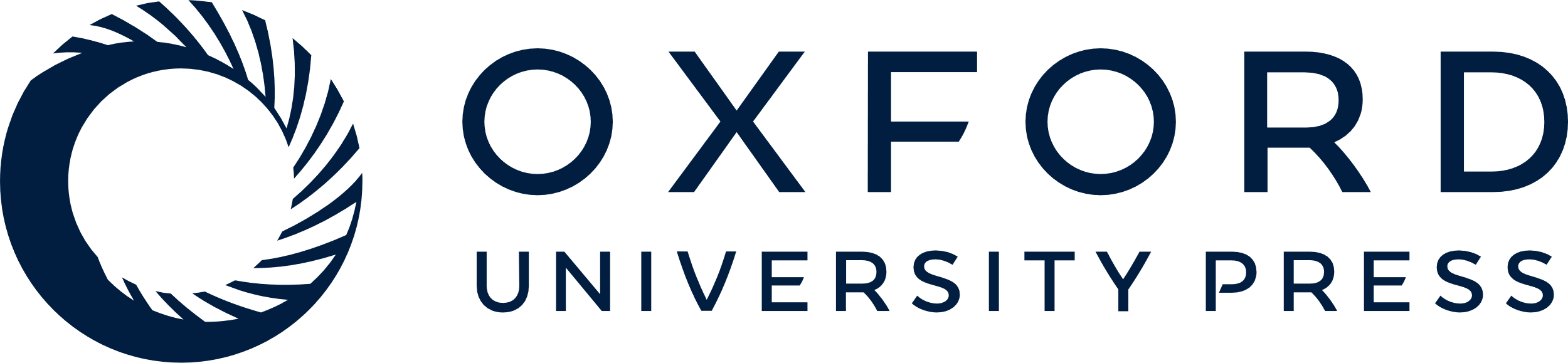 [Speaker Notes: Fig. 4. DNA fingerprint alterations in crypts from a high-grade dysplasia biopsy from a UC Progressor. Each column represents a crypt and each rectangle within a column represents a DNA band. Only the bands that were changed within crypts or crypt cluster are shown; bands that never underwent change in any crypt or crypt cluster are not included in this diagram. The changed bands are highlighted as colored (green = band loss; yellow = band gain). Blank indicates no change occurs in that sample. Single crypts and crypt clusters were microdissected; these samples along with the whole biopsy, were all obtained from a site of high-grade dysplasia from case 3.


Unless provided in the caption above, the following copyright applies to the content of this slide: Carcinogenesis vol.26 no.9 © Oxford University Press 2005; all rights reserved.]